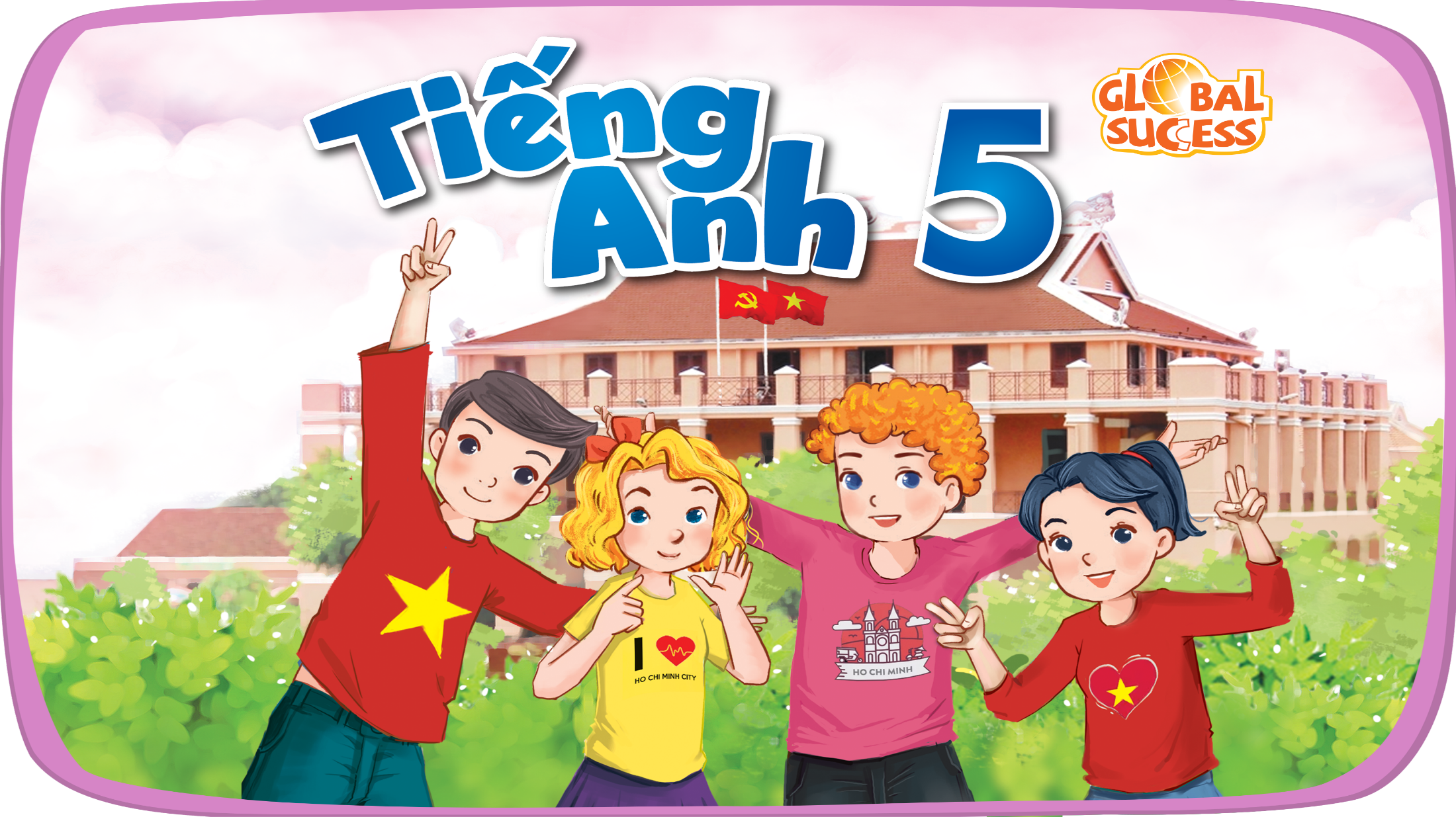 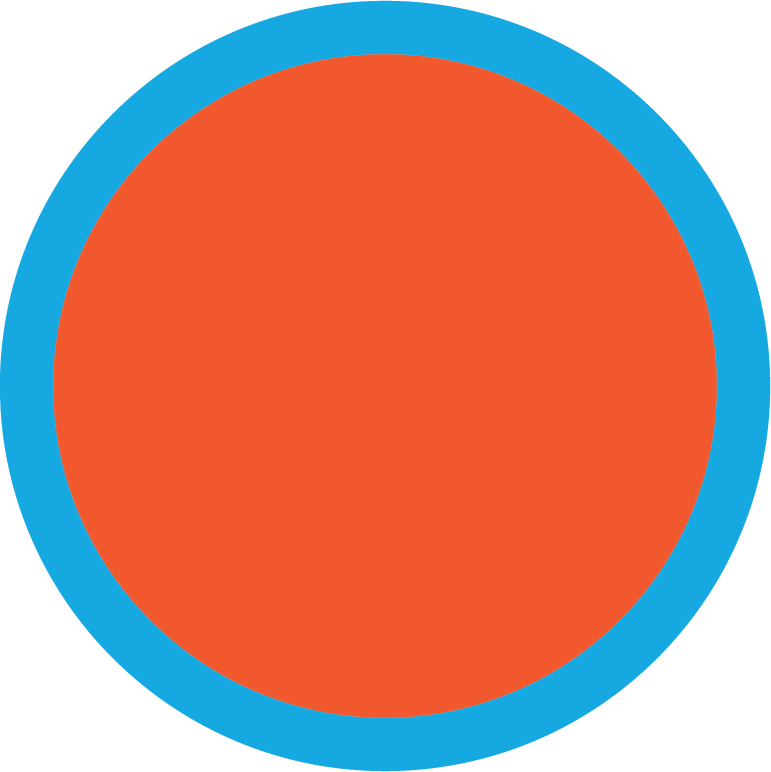 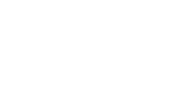 5
My future job
TABLE OF CONTENTs
01. Warm-up and Review
02. Look, listen and repeat.
03. Listen, point and say.
04. Let’s talk.
05. Fun corner and Wrap-up
01.
Warm-up 
and Review
Quiz game
He cooks food in the restaurant. Who is he?
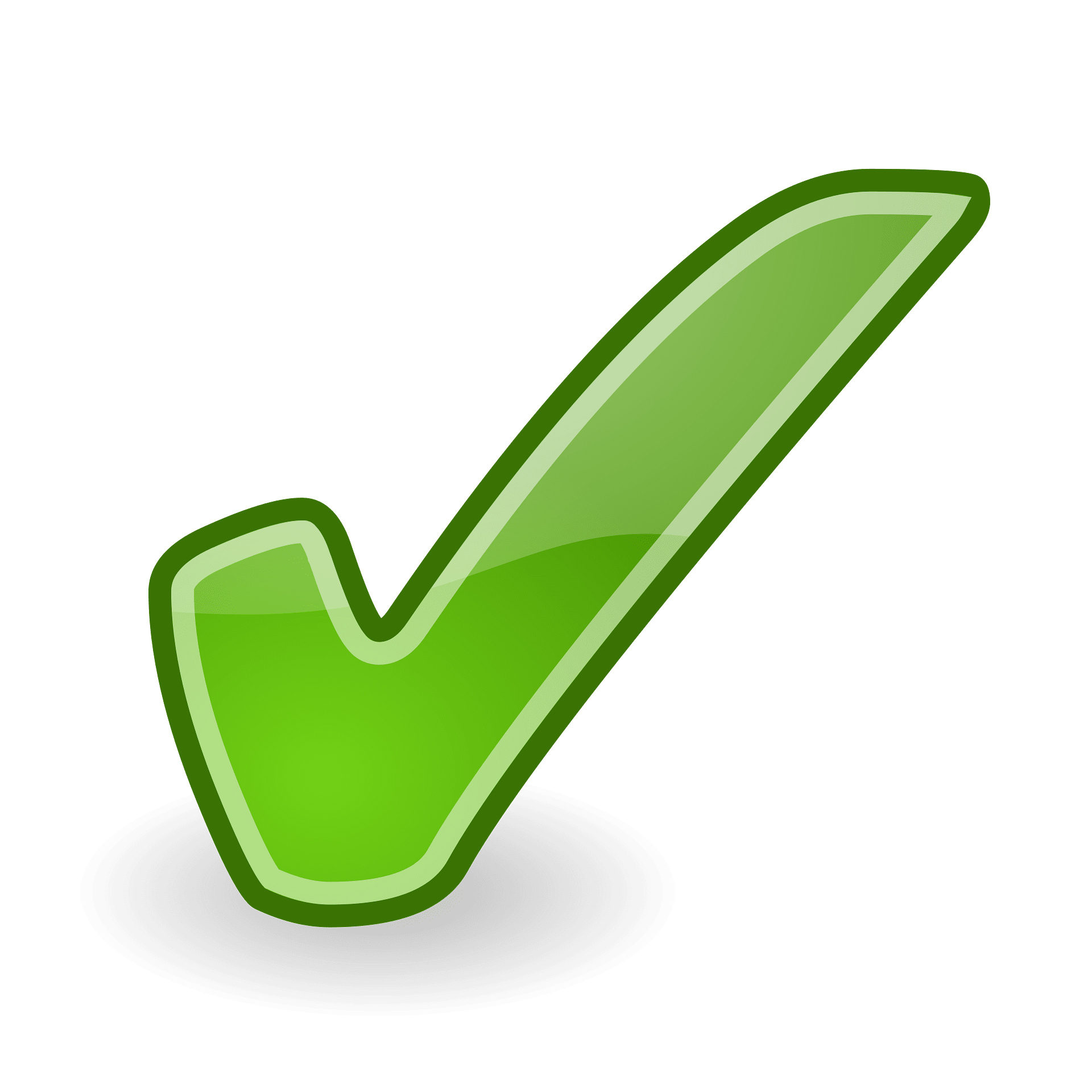 cook
pupil
pupil
She works at school. She teaches pupils. Who is she?
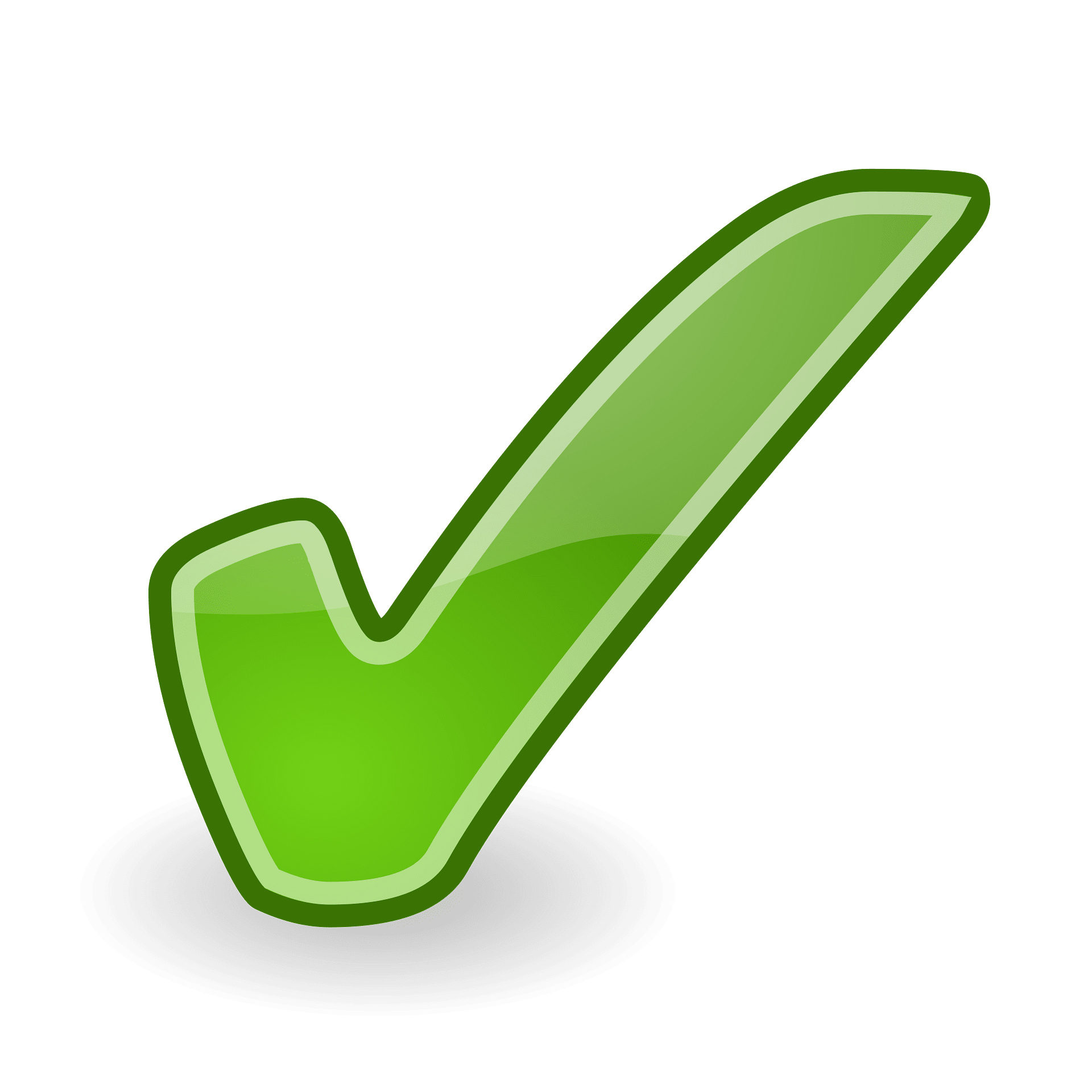 actor
teacher
He works in a police station. Who is he?
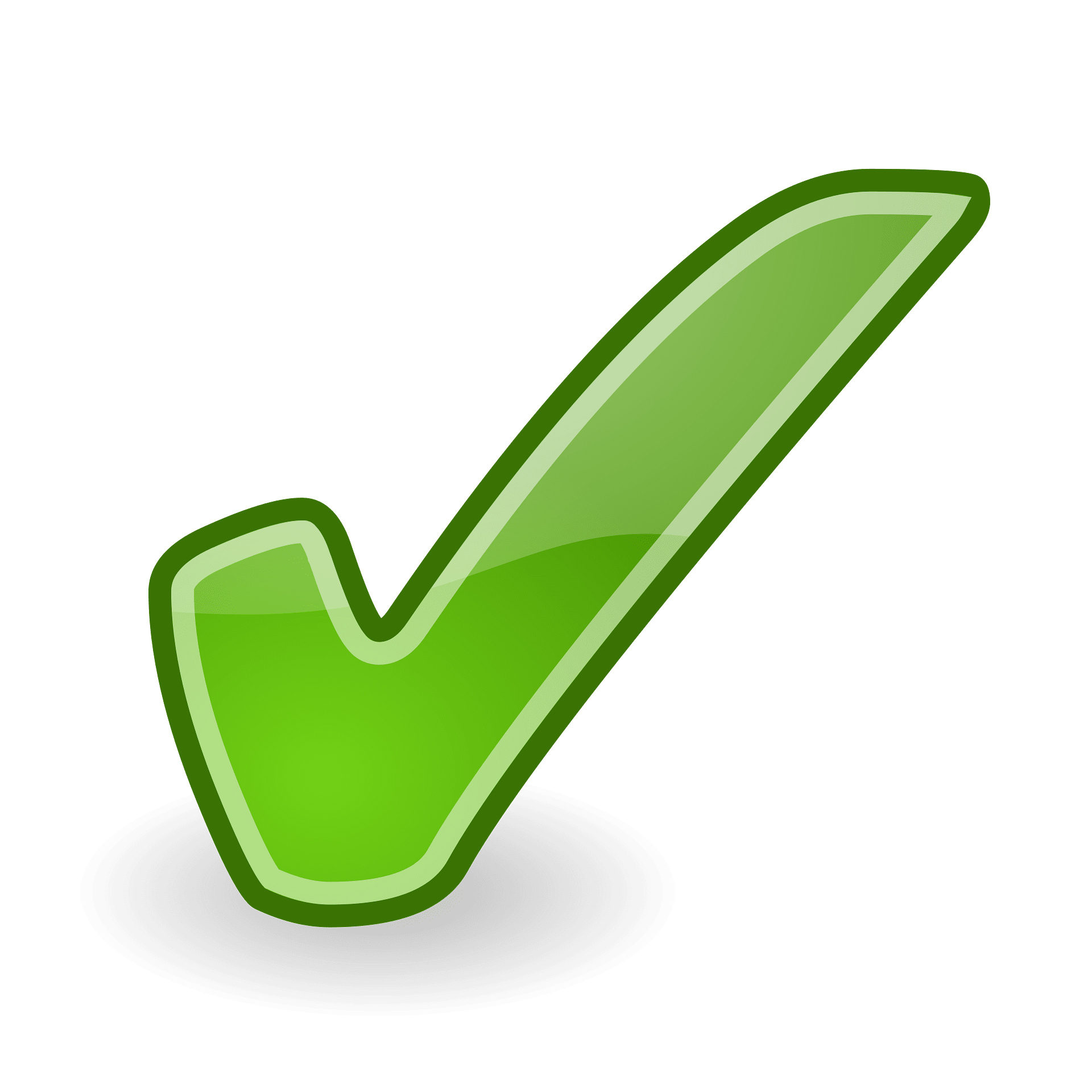 cook
policeman
She takes care of sick people.
 Who is she?
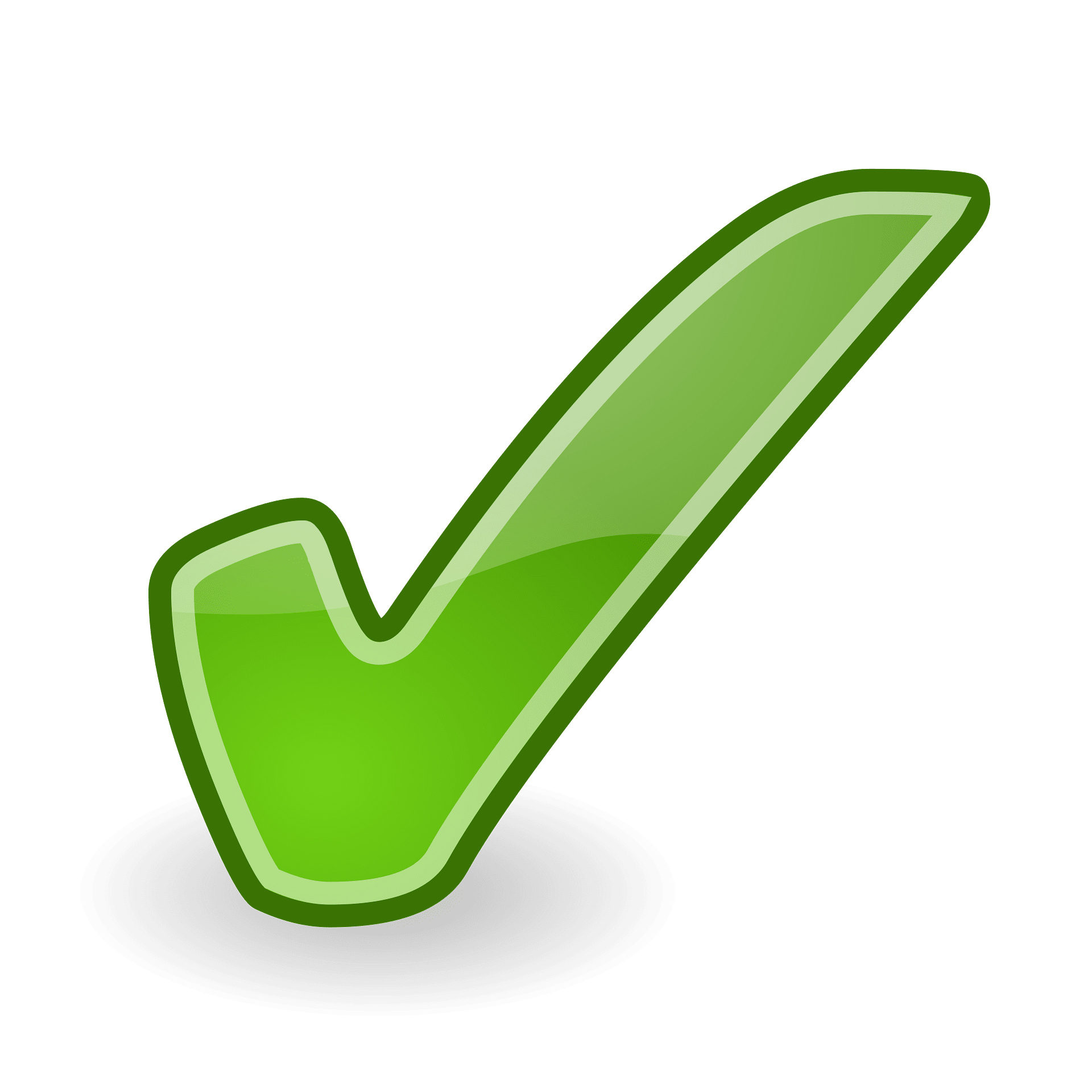 doctor
farmer
She’s young, she studies at school. Who is she?
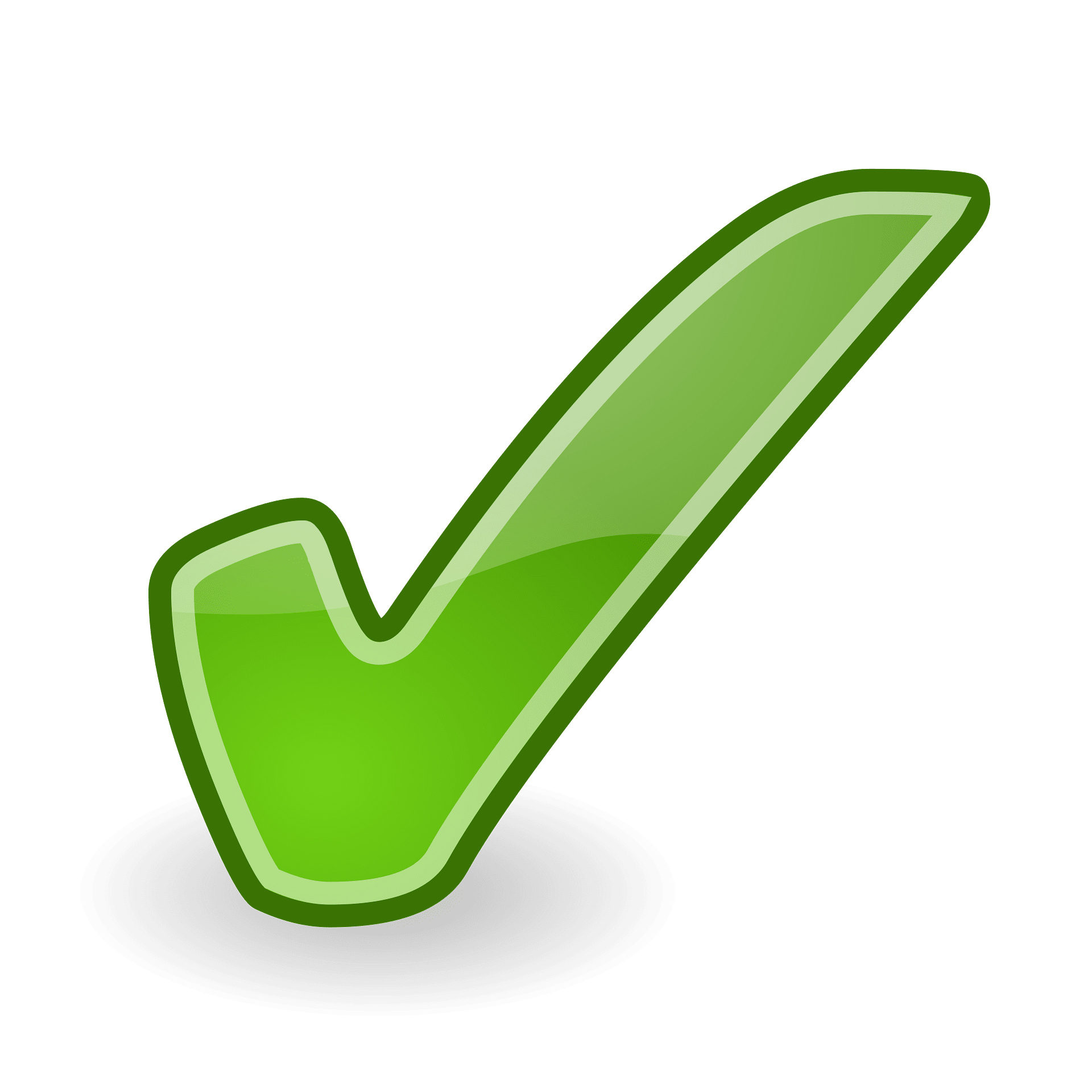 pupil
teacher
She works on a farm. Who is she?
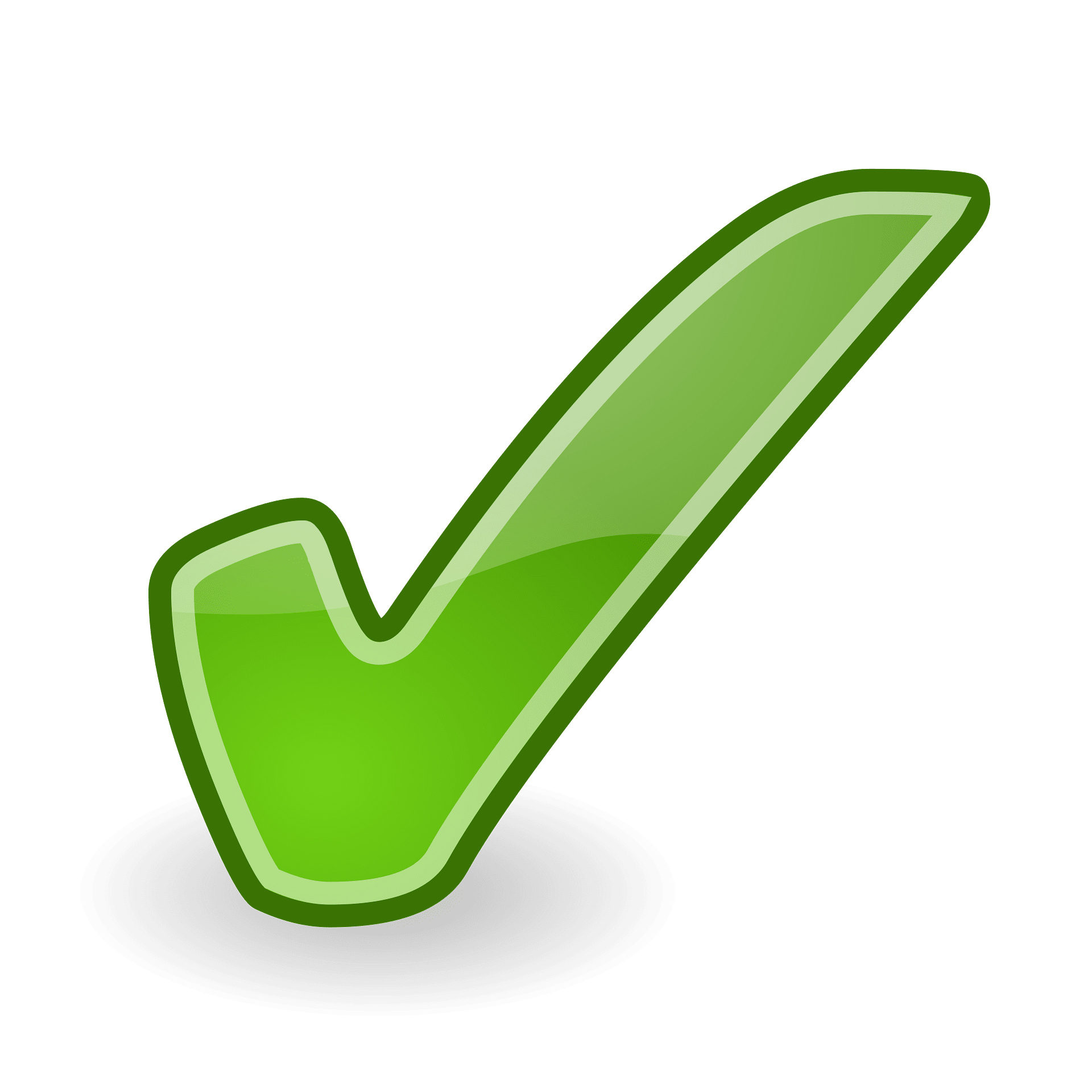 policeman
farmer
He can sing very well. Who is he?
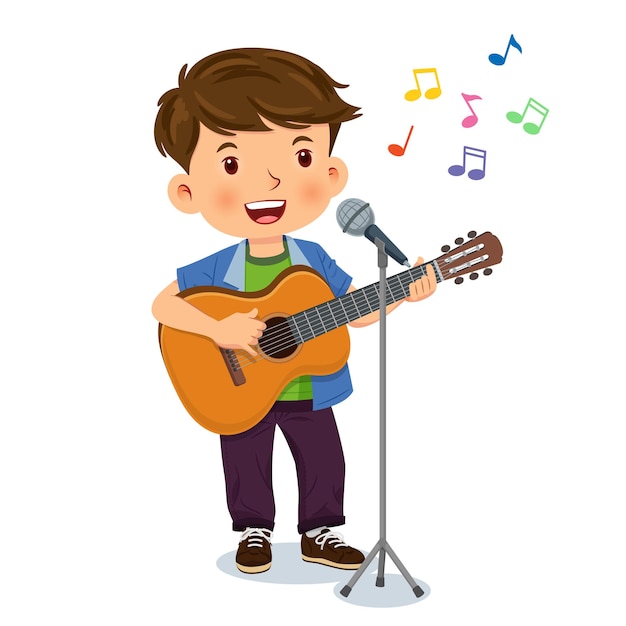 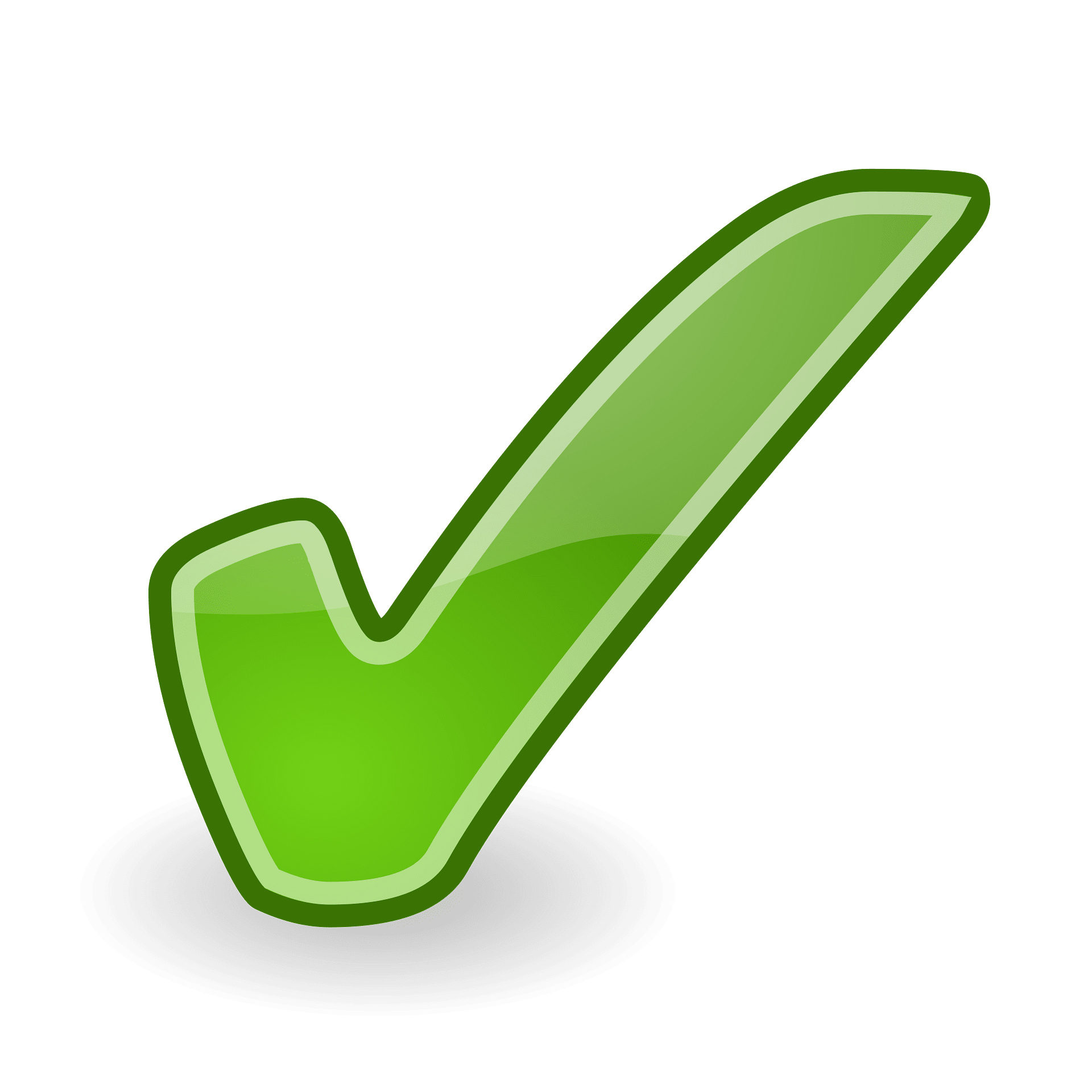 actor
singer
02.
Look, listen and repeat.
Listen and repeat.
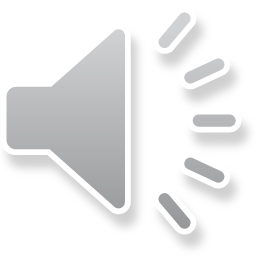 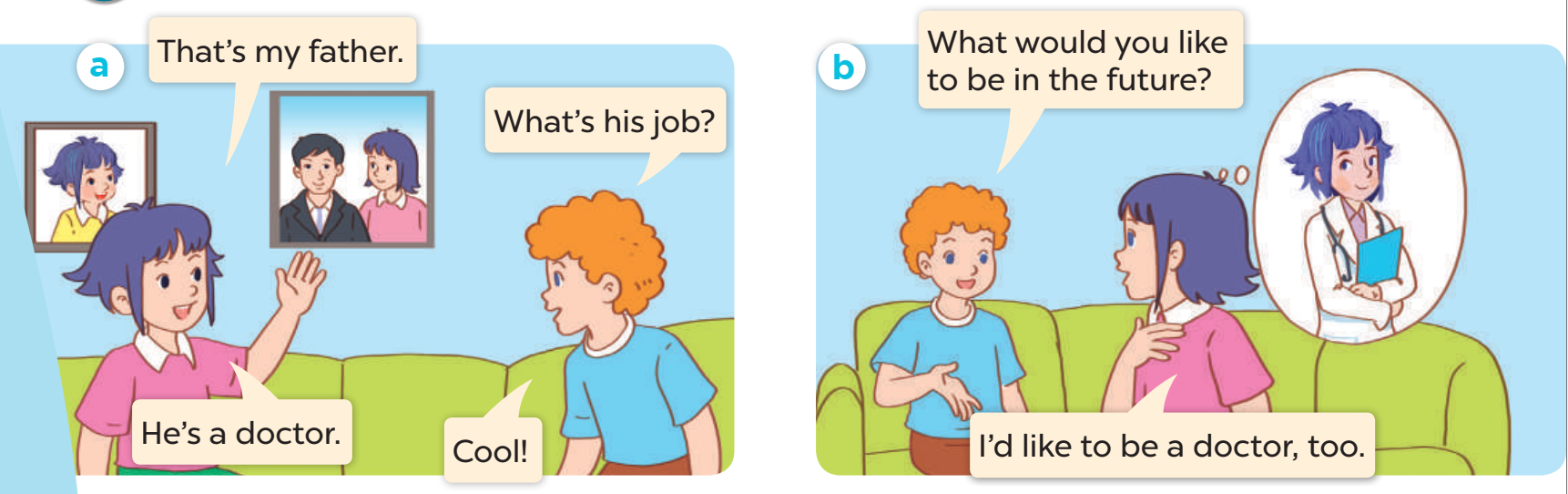 03.
Listen, point and say.
New words 
Look, listen and repeat.
firefighter
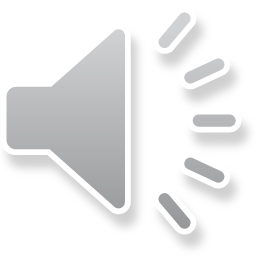 writer
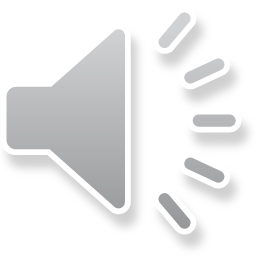 gardener
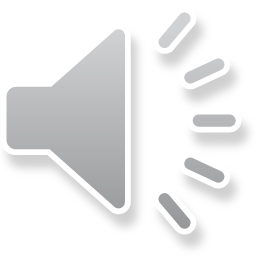 reporter
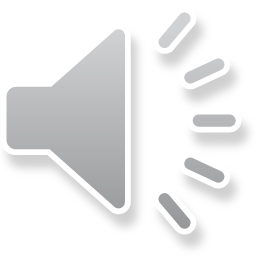 Listen and repeat.
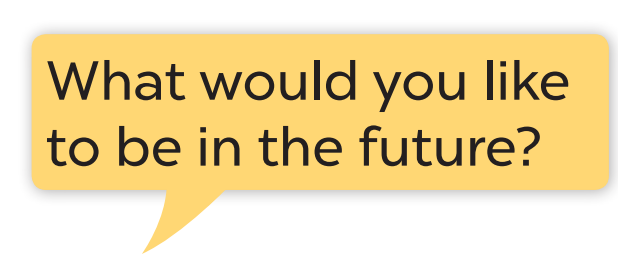 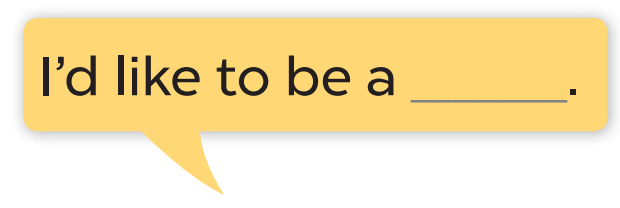 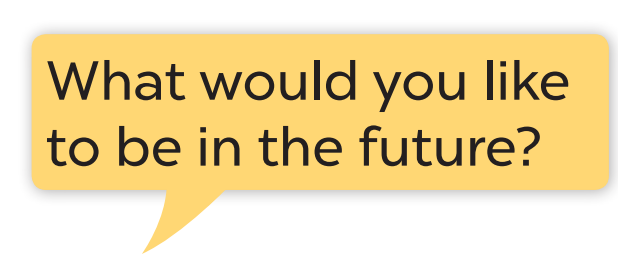 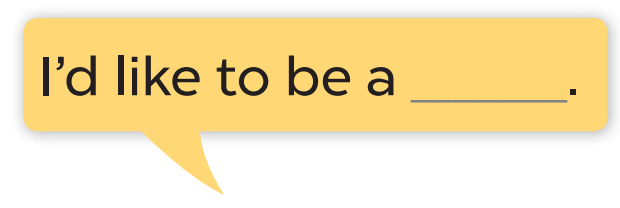 Listen, point and say.
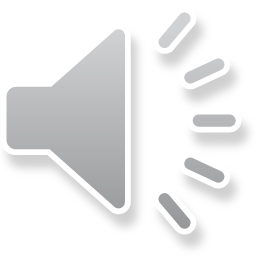 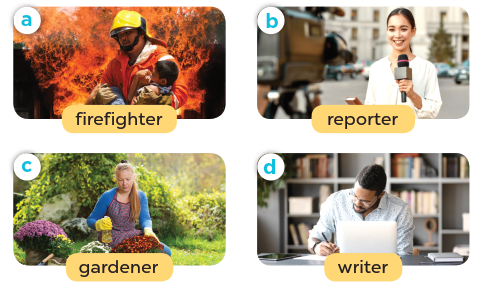 03.
Let’s talk.
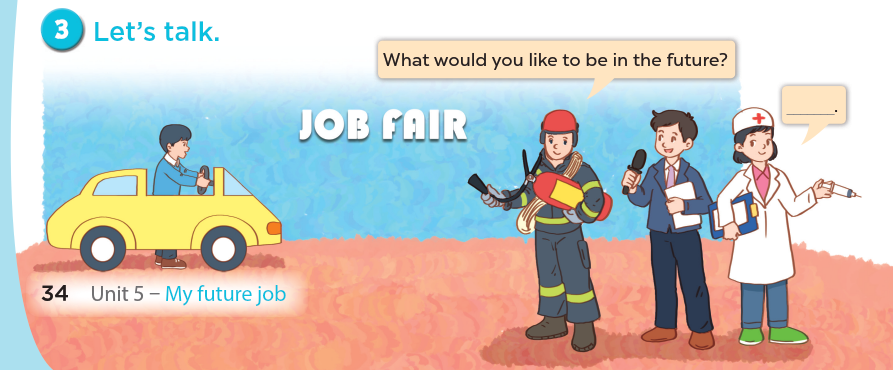 04.
Fun corner and Wrap-up
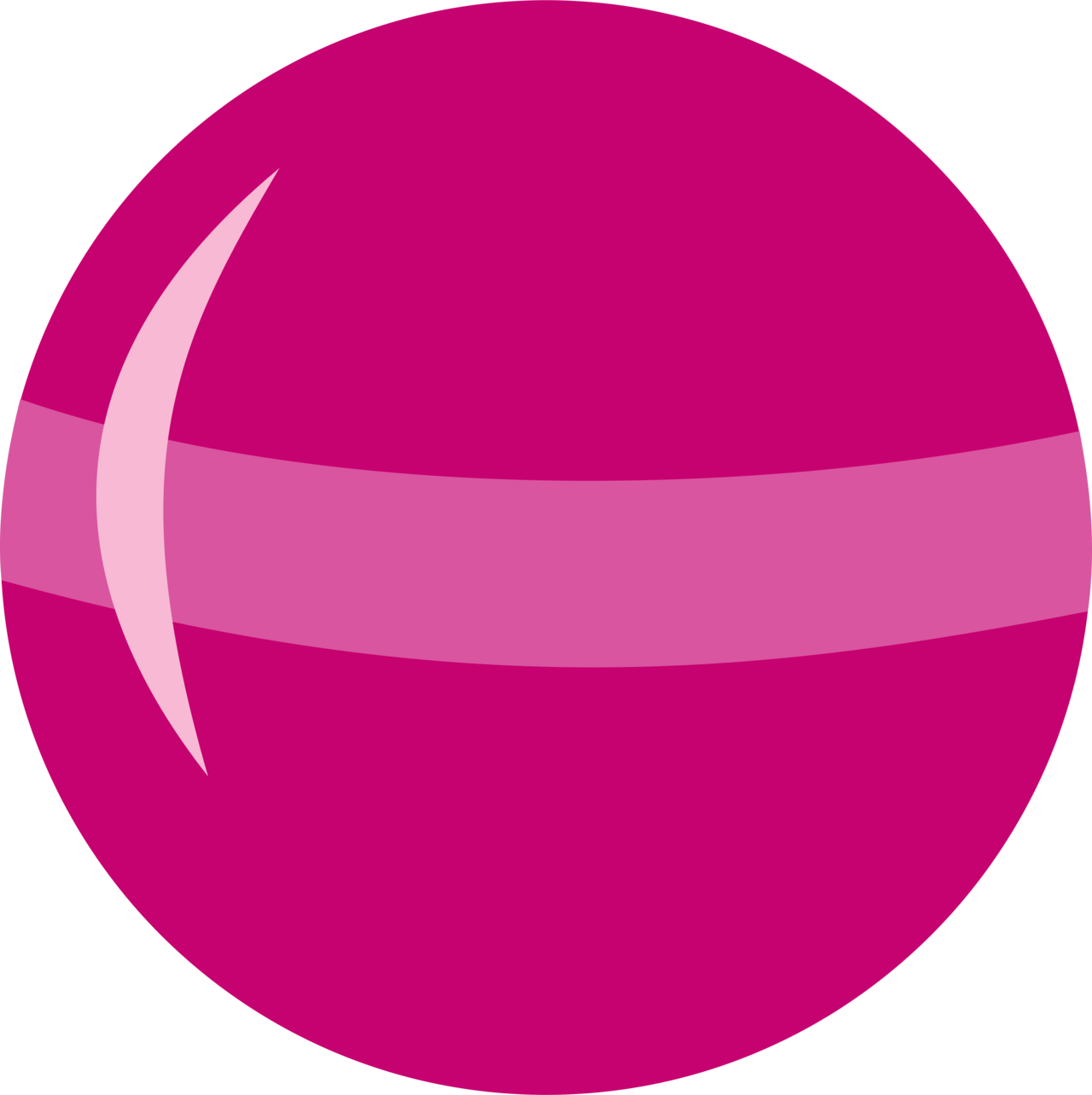 PASS THE BALL!
HOW TO PLAY
Pass the balls:  When the music stops, whoever has a ball must stand up and either ask or answer the question on the screen.
[Speaker Notes: GV có thể thay tranh khác hoặc bỏ tranh để hs nói về mình.]
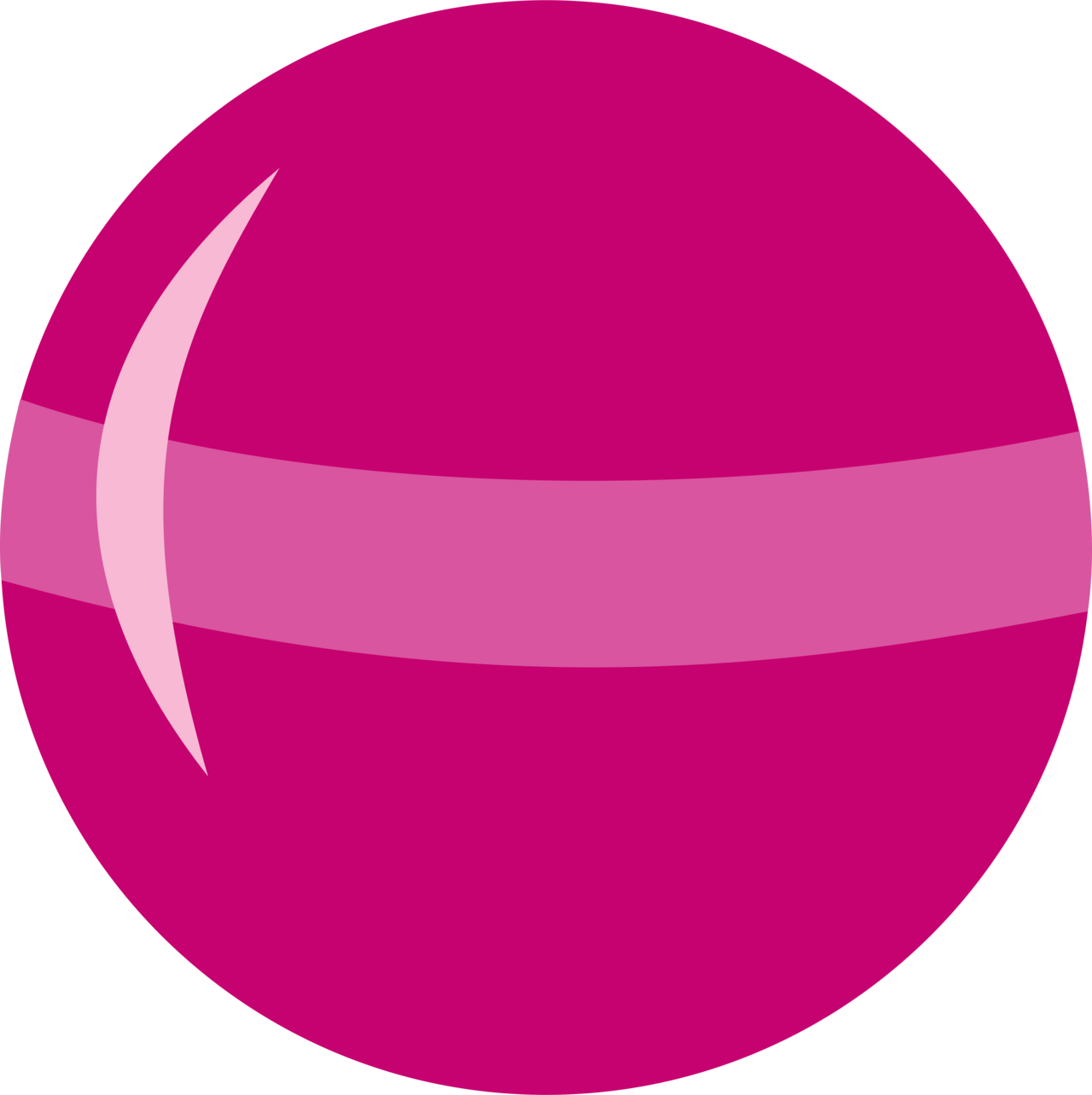 STOP!
PASS THE BALL!
QUESTION:
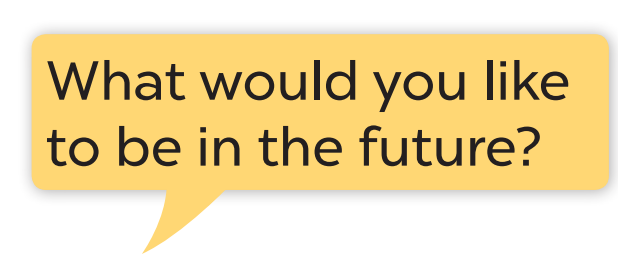 ANSWER: here
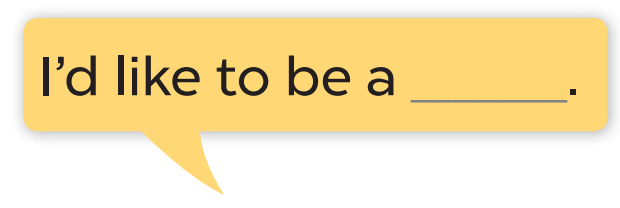 gardener.
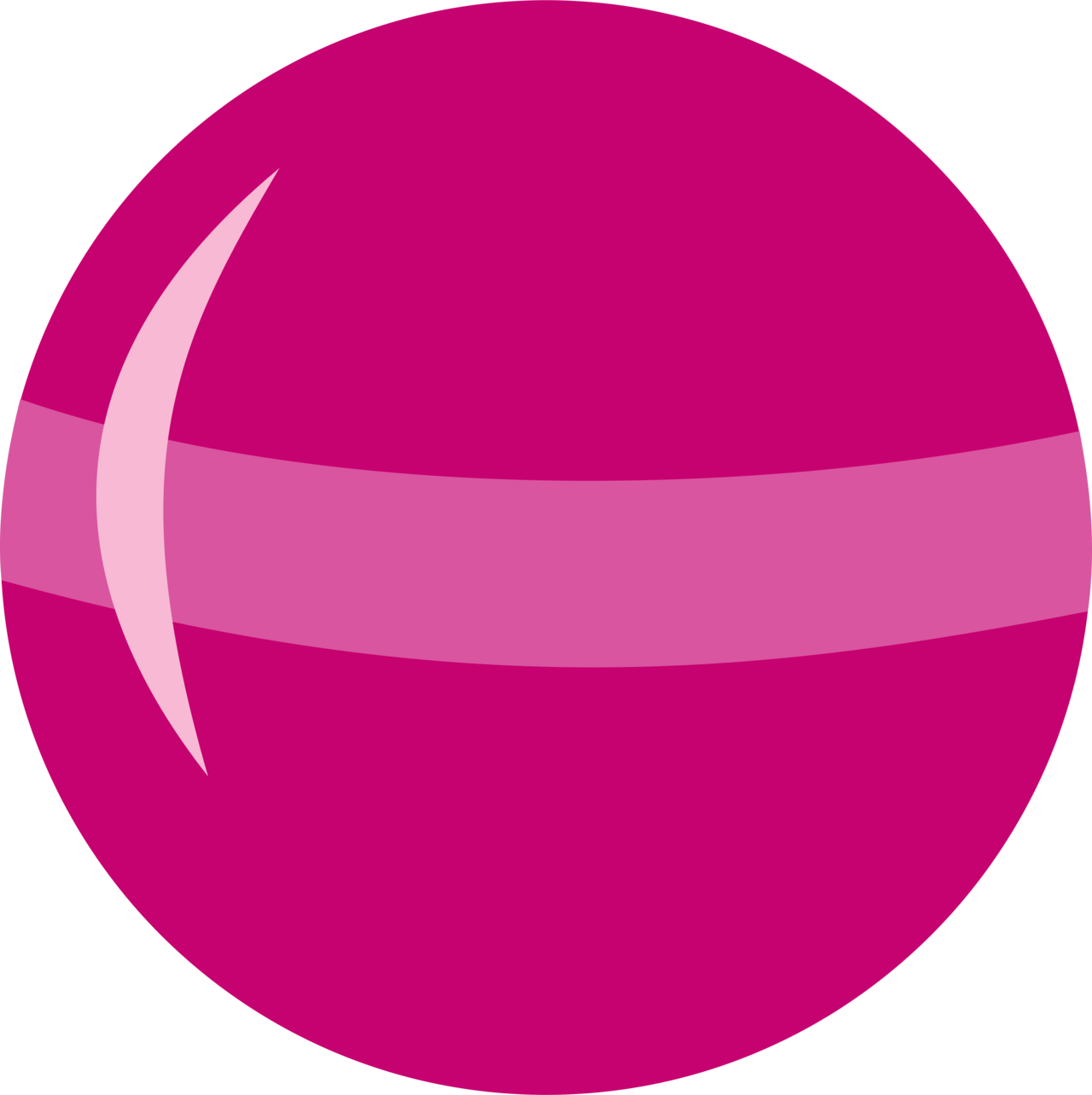 STOP!
PASS THE BALL!
QUESTION:Question here
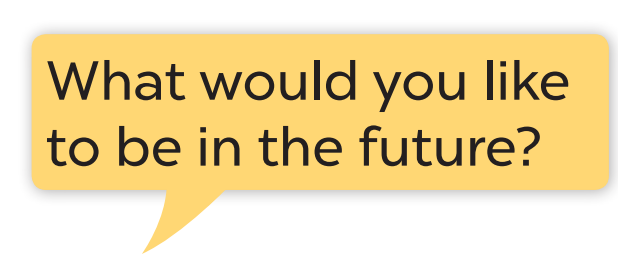 ANSWER: here
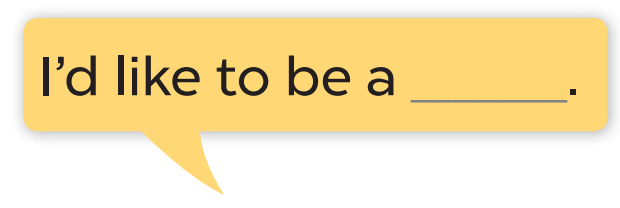 firefighter.
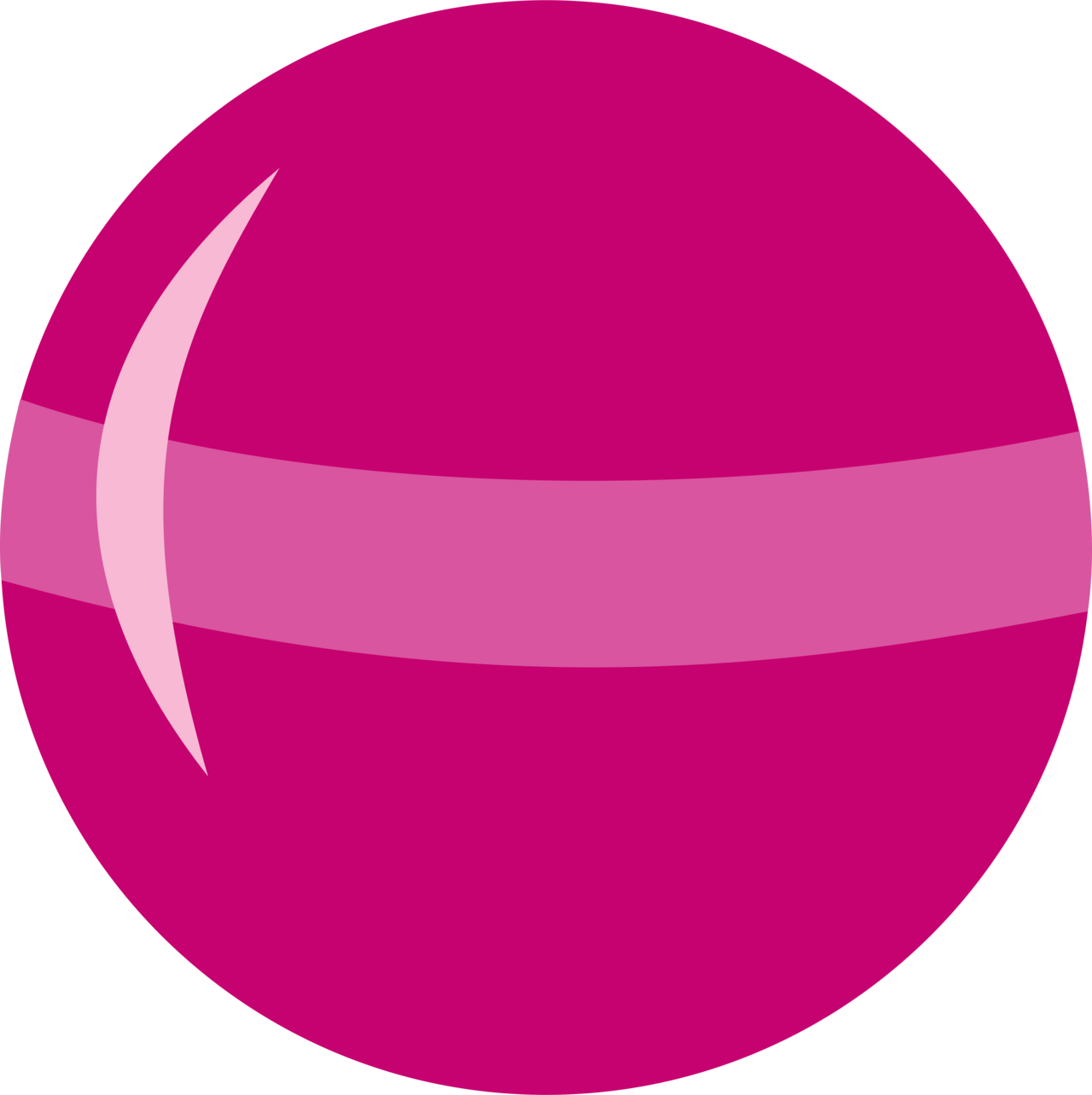 STOP!
PASS THE BALL!
QUESTION:Question here
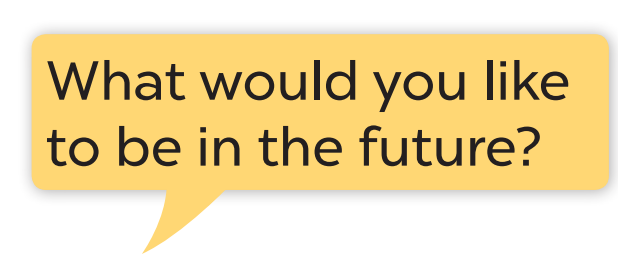 ANSWER: here
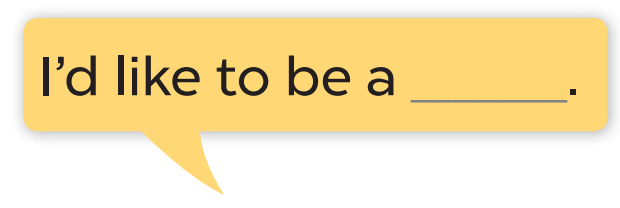 writer
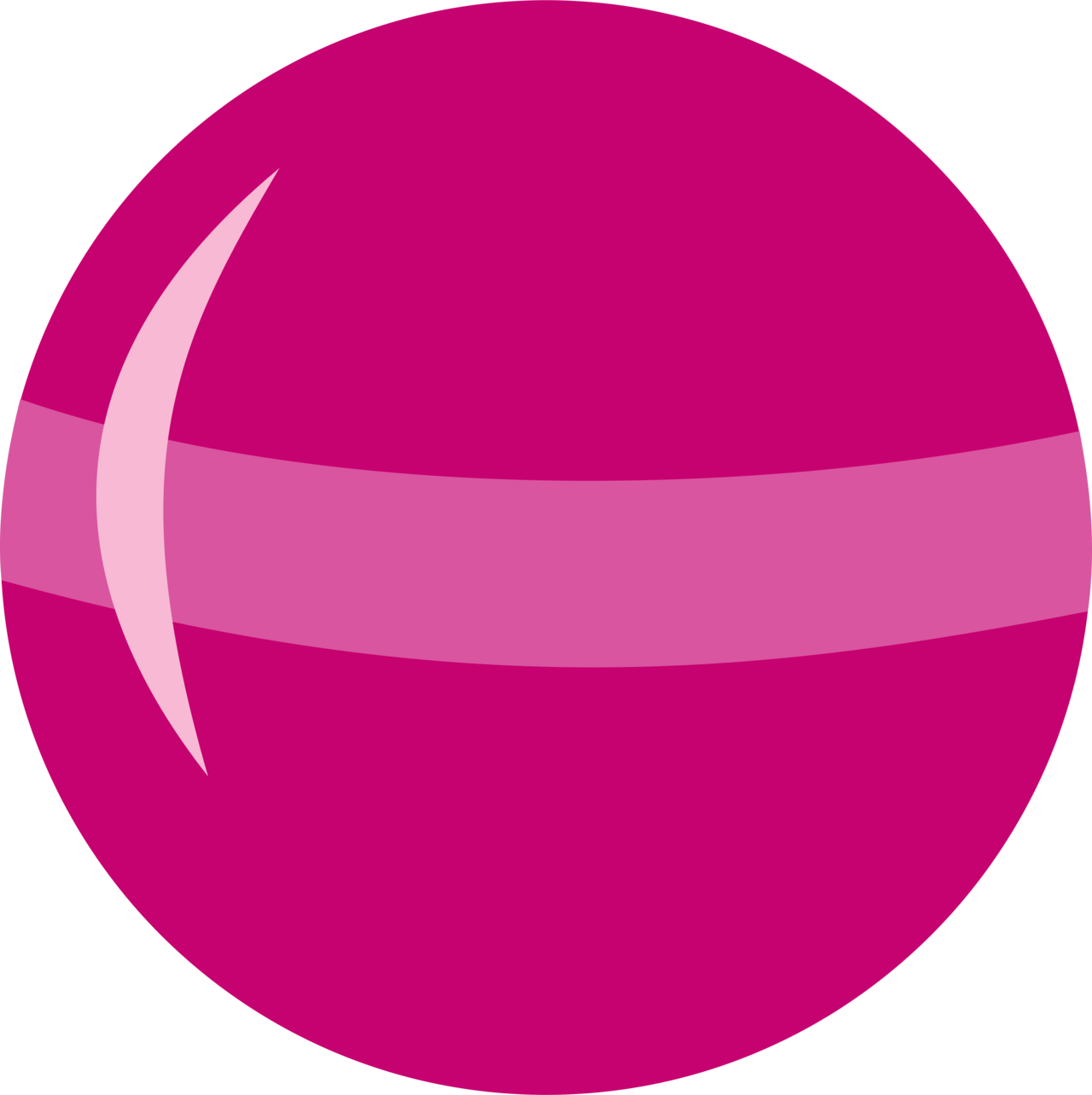 STOP!
PASS THE BALL!
QUESTION:Question here
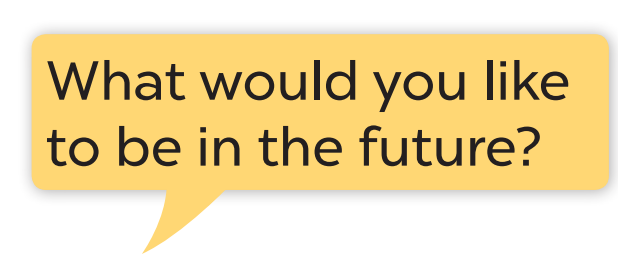 ANSWER: here
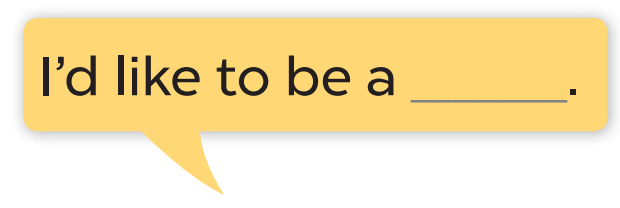 reporter.
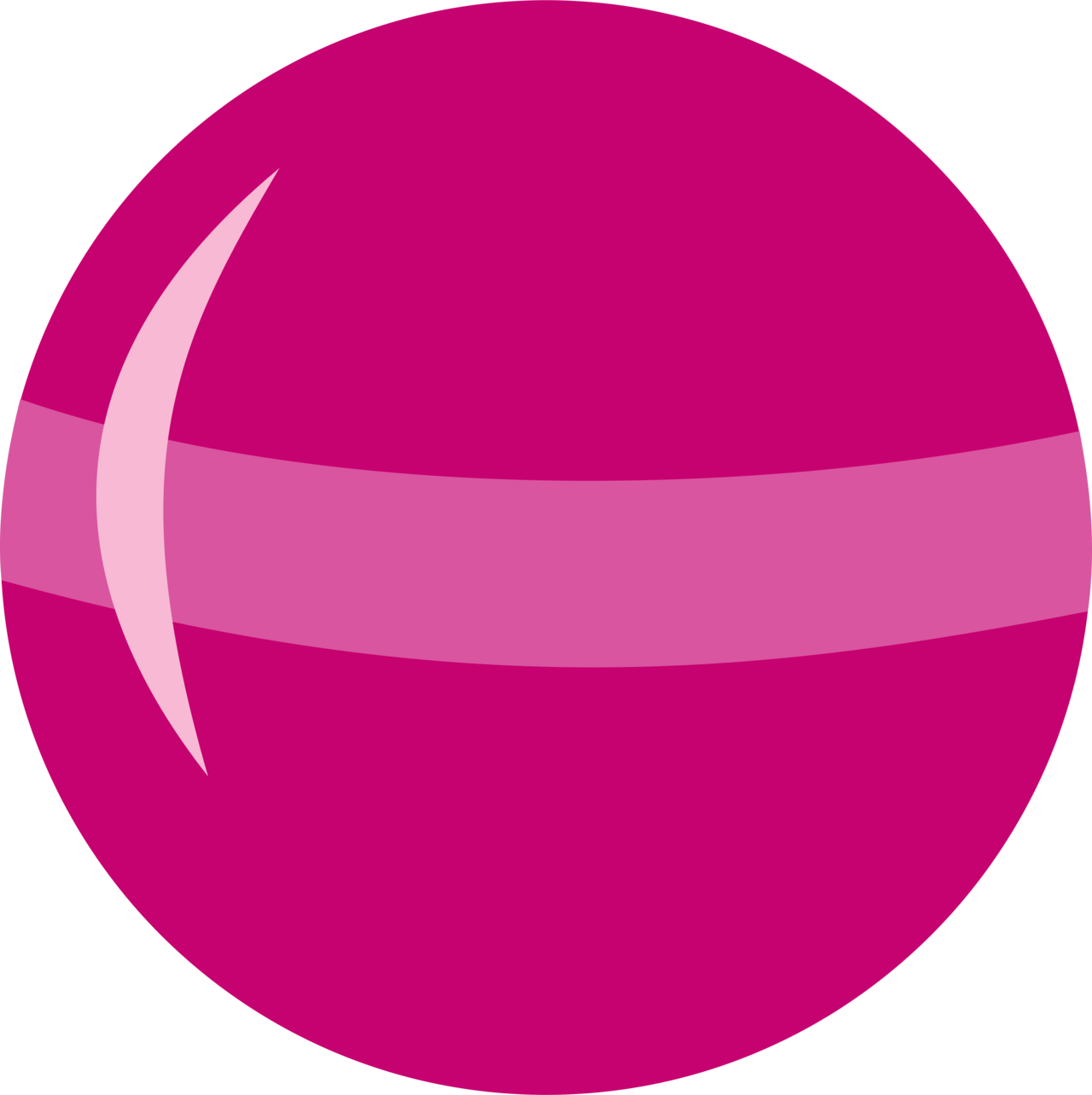 STOP!
PASS THE BALL!
QUESTION:Question here
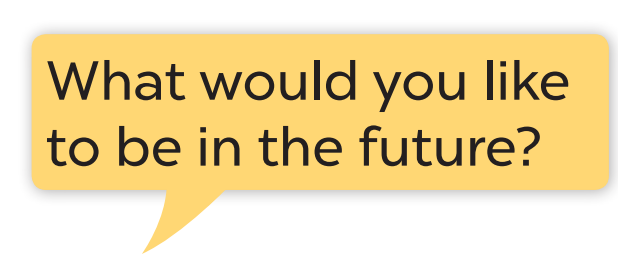 ANSWER: here
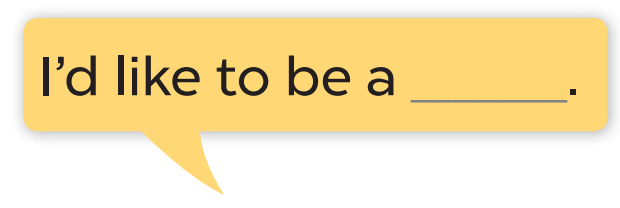 writer
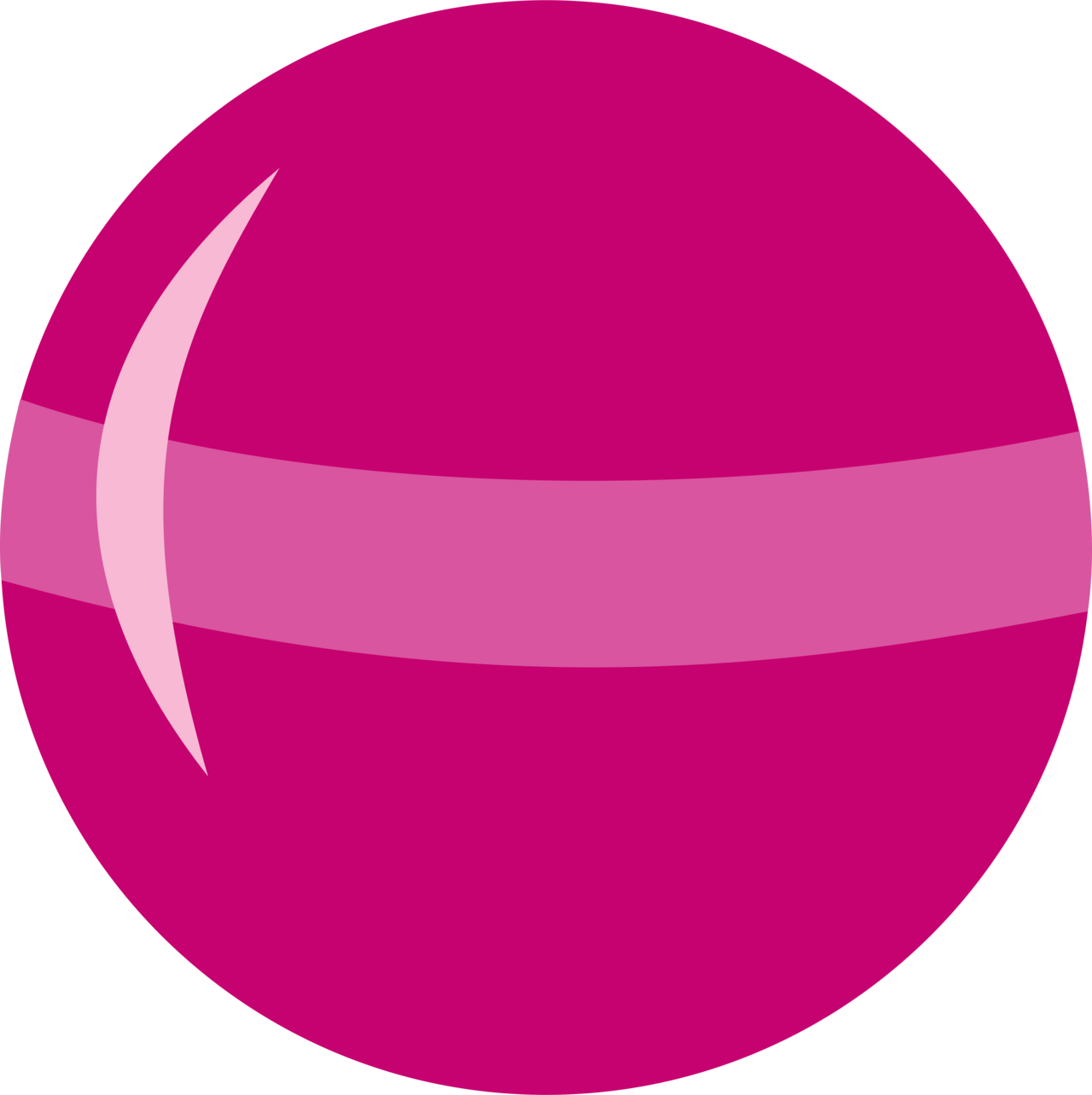 STOP!
PASS THE BALL!
QUESTION:Question here
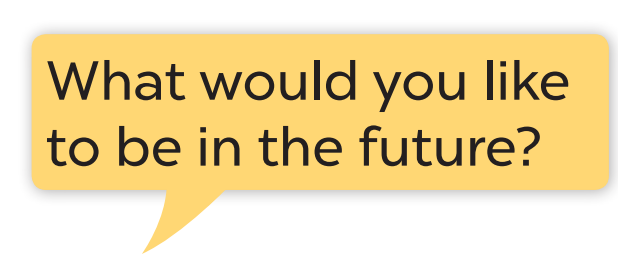 ANSWER: here
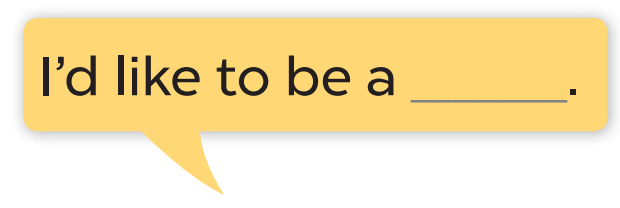 gardener.
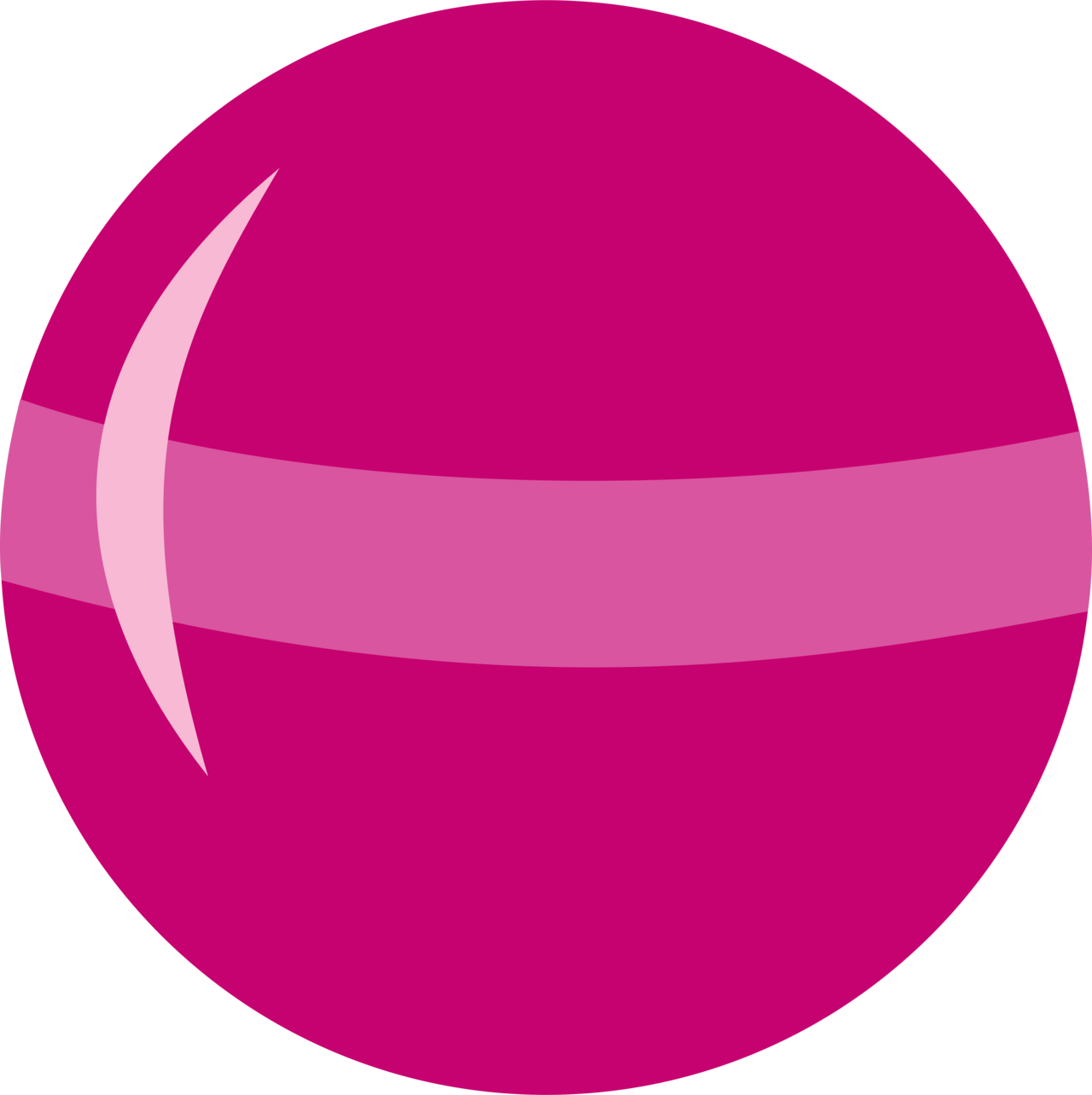 STOP!
PASS THE BALL!
QUESTION:Question here
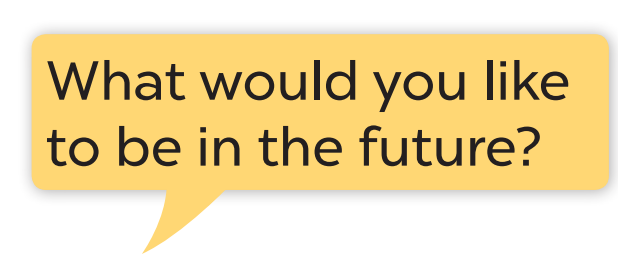 ANSWER: here
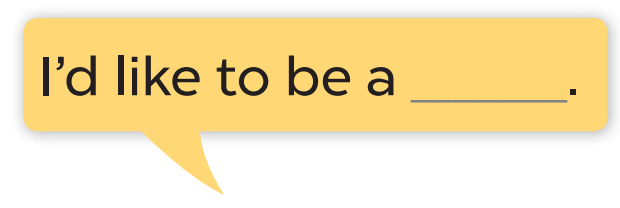 reporter.
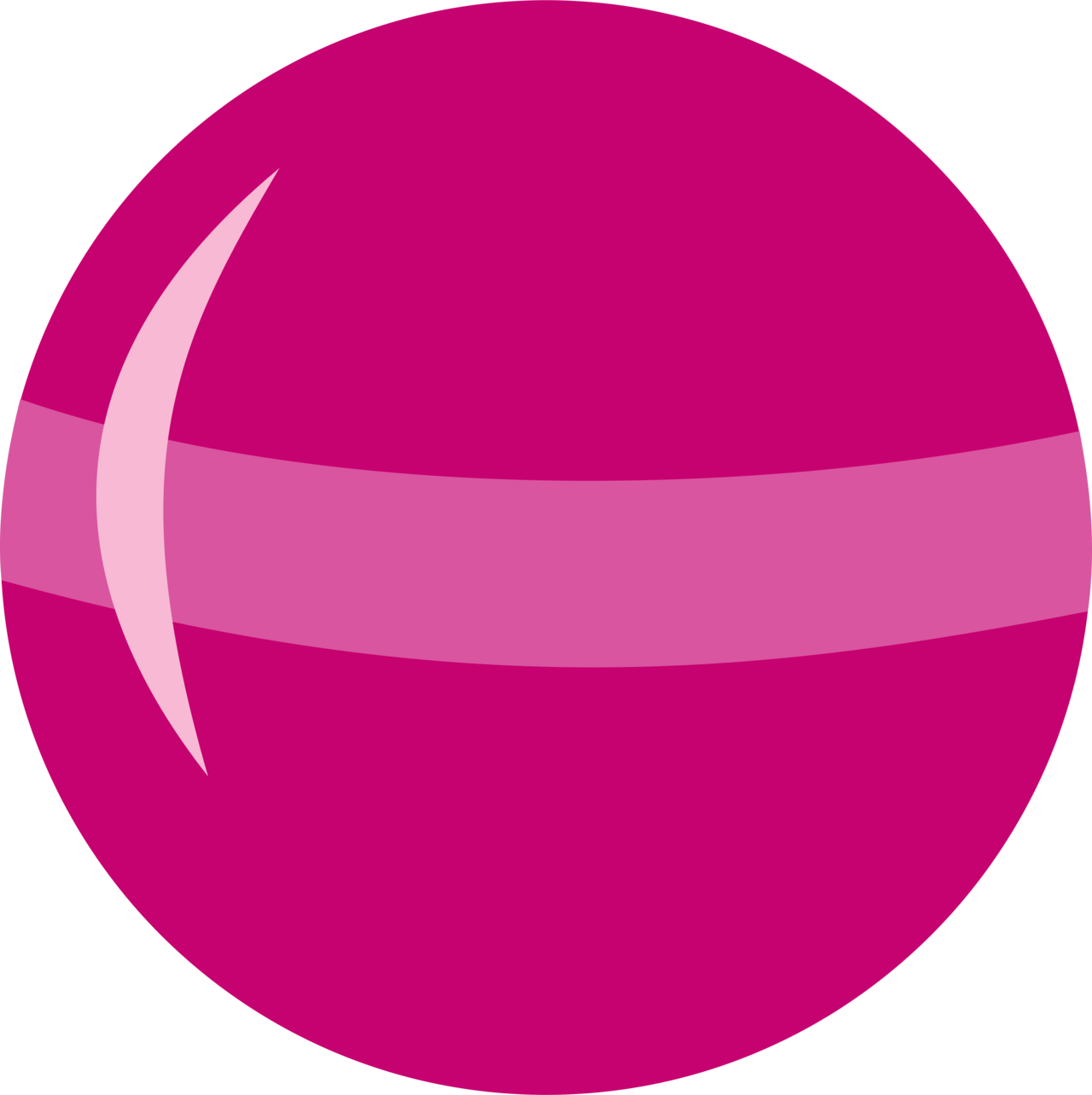 STOP!
PASS THE BALL!
QUESTION:Question here
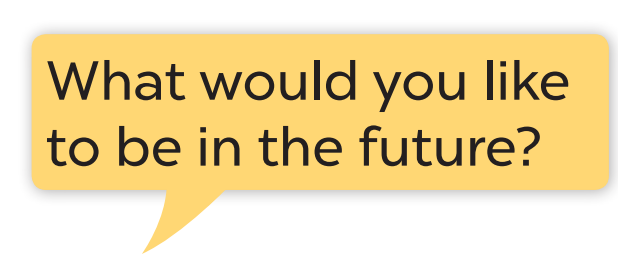 ANSWER: here
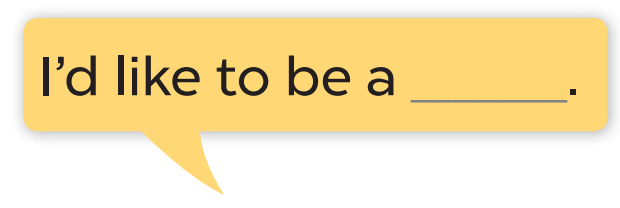 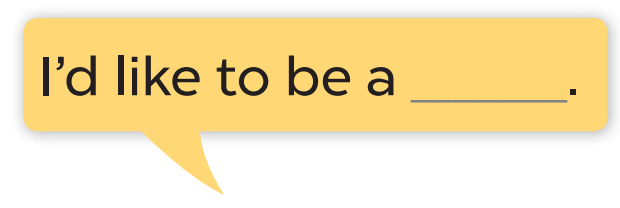 reporter.
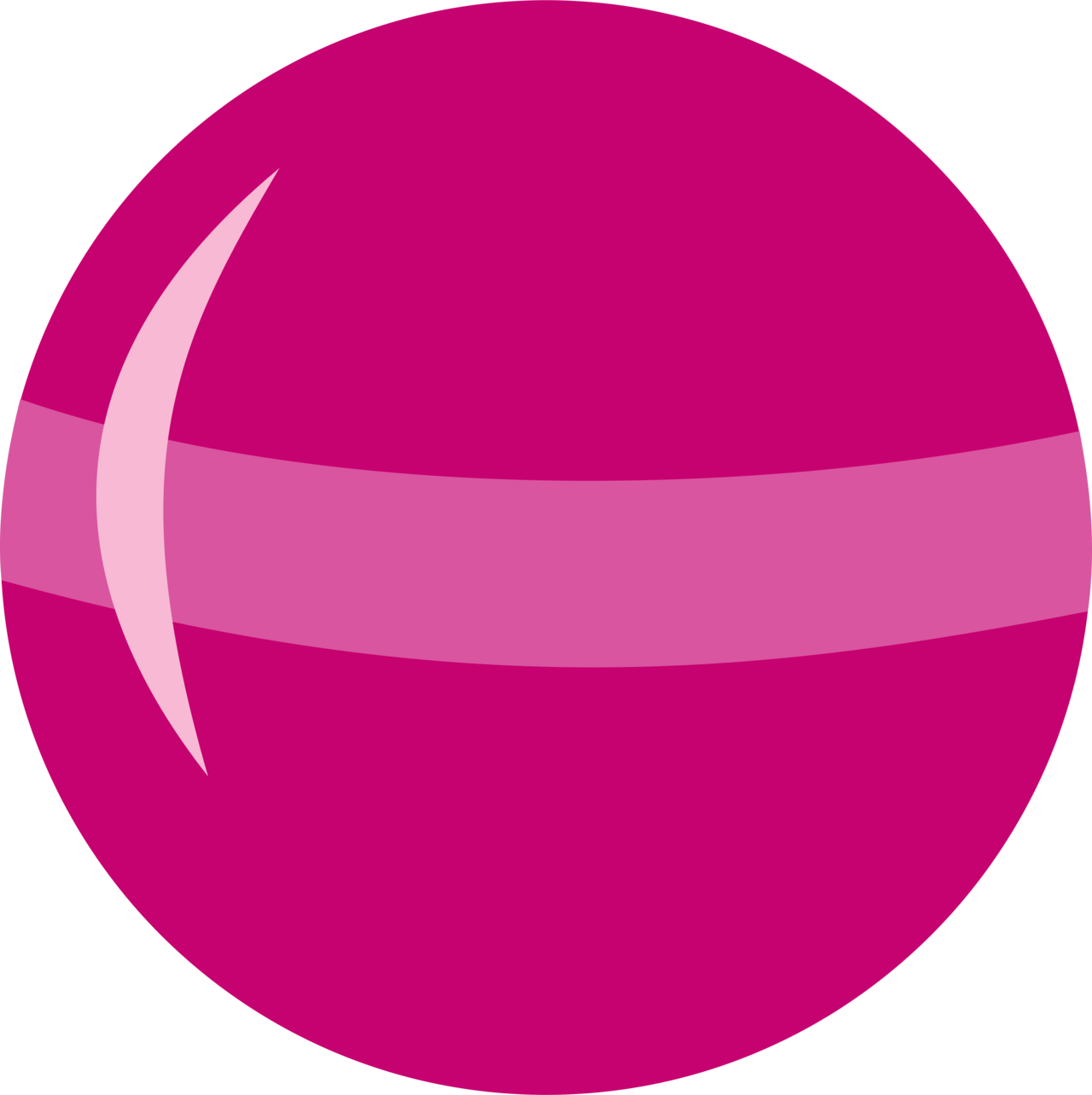 STOP!
PASS THE BALL!
QUESTION:Question here
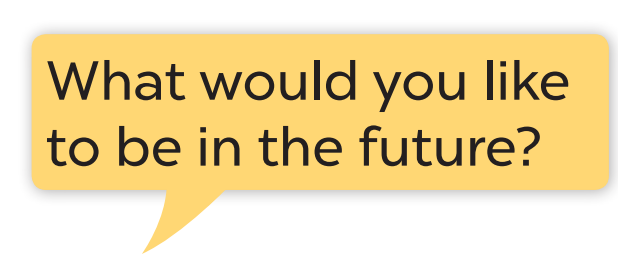 ANSWER: here
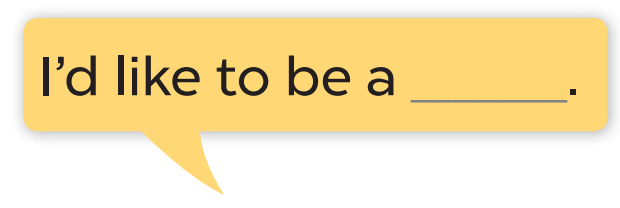 writer
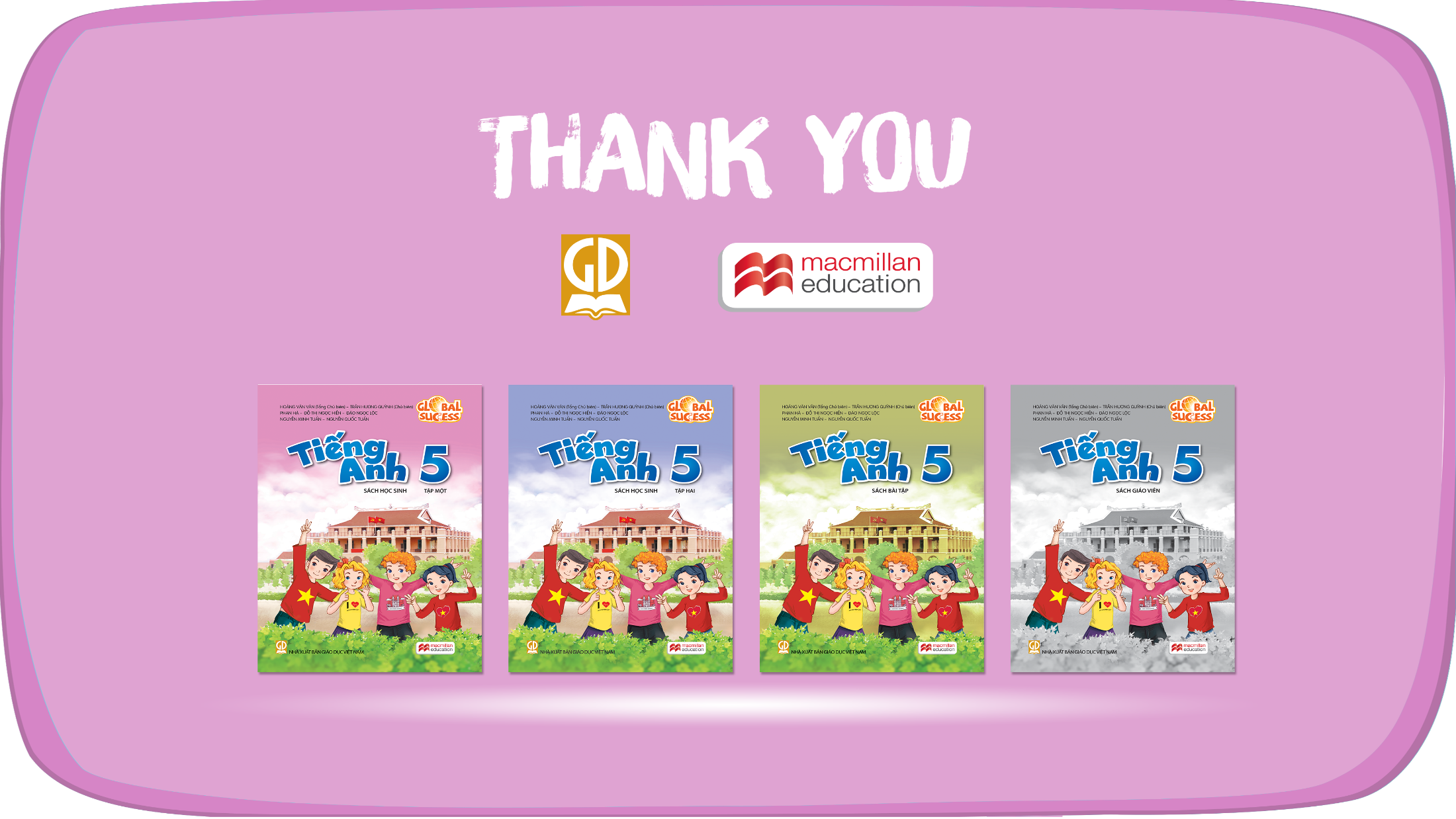 Website: hoclieu.vn
Fanpage: https://www.facebook.com/tienganhglobalsuccess.vn/